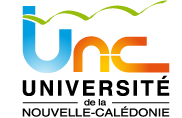 Leçon 0Données Satellites de l’Océan
Jeudi 24 octobre 2024
collège DE DUMBÉa
Laurent Delahaye   - 	PRAG de Physique
laurent-pascal.delahaye@unc.nc
UNC – BureAu S17
1
Pourquoi mesurer les paramètres de l’océan ?
COMPRÉHENSION DU RÔLE DE L’OCÉAN DANS LE CLIMAT
Couplage océan/atmosphère

ET DANS LA MÉTÉOROLOGIE
Mesure de rugosité – Prévision des cyclones

ANTICIPATION DES RIQUES
		Tsunami – Iceberg – Tempêtes - Pollution

GESTION DES RESSOURCES
		 Halieutiques - Pétrolières – Surveillance environnementale
2
OCÉAN ET CLIMAT
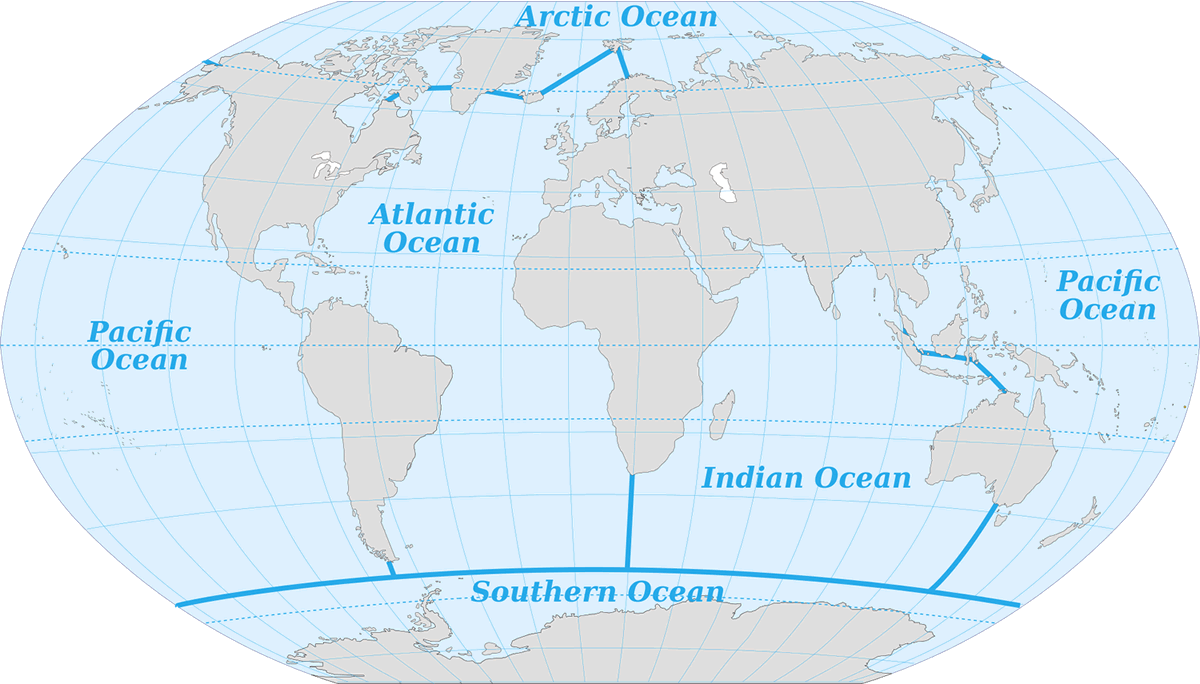 DEUX SYSTÈMES PHYSIQUES A L’ŒUVRE :
- L’océan   système lent
- L’atmosphère   système rapide
DES SYSTÈMES COUPLÉS
l’océan      l’atmosphère

Capacité thermique massique C :
			de l’air :   C = 1,0 kJ.K-1.kg-1
			de l’eau :  C = 4,18 kJ. K-1.kg-1
L’OCEAN JOUE UN RÔLE MAJEUR SUR LE CLIMAT DE LA Planète
3
OCÉAN ET CLIMAT
DEUX SYSTÈMES PHYSIQUES A L’ŒUVRE :
- L’océan   système lent
- L’atmosphère   système rapide

La capacité thermique de l’océan est 1000 fois supérieure à celle de l’atmosphère.
L’océan peut stocker et transporter d’énormes quantité d’énergie thermique (ou chaleur).

L’OCEAN JOUE UN RÔLE DE Régulateur, 
c’est un le gardien des équilibres thermiques.
4
OCÉAN ET CLIMAT
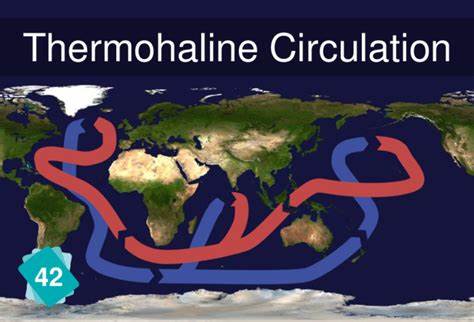 DES SYSTÈMES COUPLÉS
l’océan      l’atmosphère
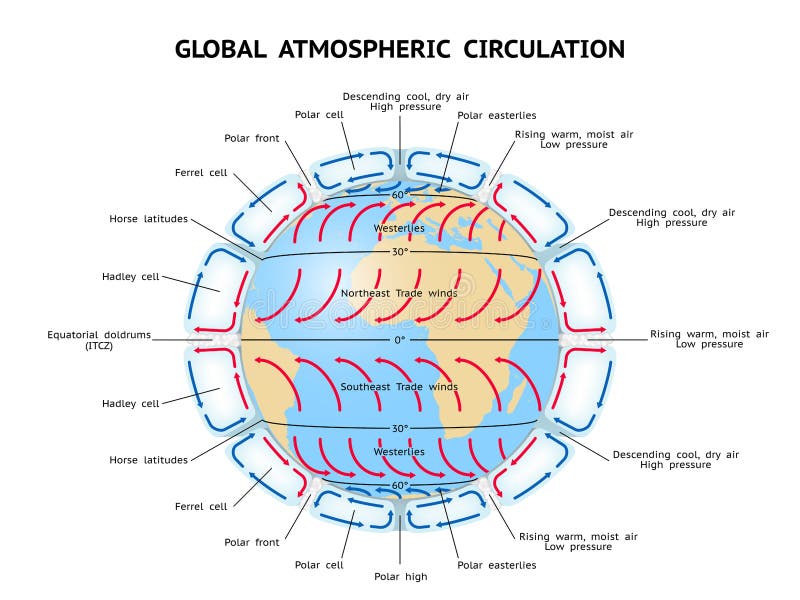 Prévoir l’évolution de l’atmosphère doit impérativement prendre en compte les interactions entre l’océan et l’atmosphère.

L’océan – comme l’atmosphère – redistribue vers les pôles l’énergie thermique reçue à l’équateur.
5
OCÉAN = un grand tapis roulant qui régule le climat de la planète !
https://upload.wikimedia.org/wikipedia/commons/transcoded/4/4a/Thermohaline_Circulation_using_Improved_Flow_Field.ogv/Thermohaline_Circulation_using_Improved_Flow_Field.ogv.360p.vp9.webm
DES SYSTÈMES COUPLÉS
l’océan      l’atmosphère
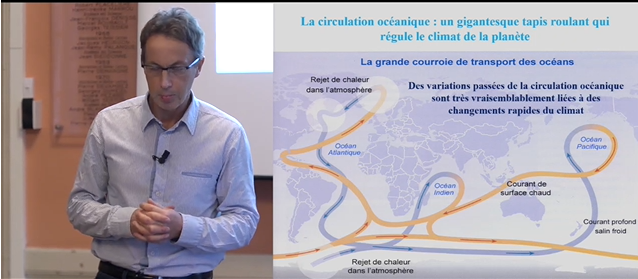 La circulation thermohaline : un voyage de l’eau de plus de 1000 ans.
6
Les modèles du climat intègrent les circulations
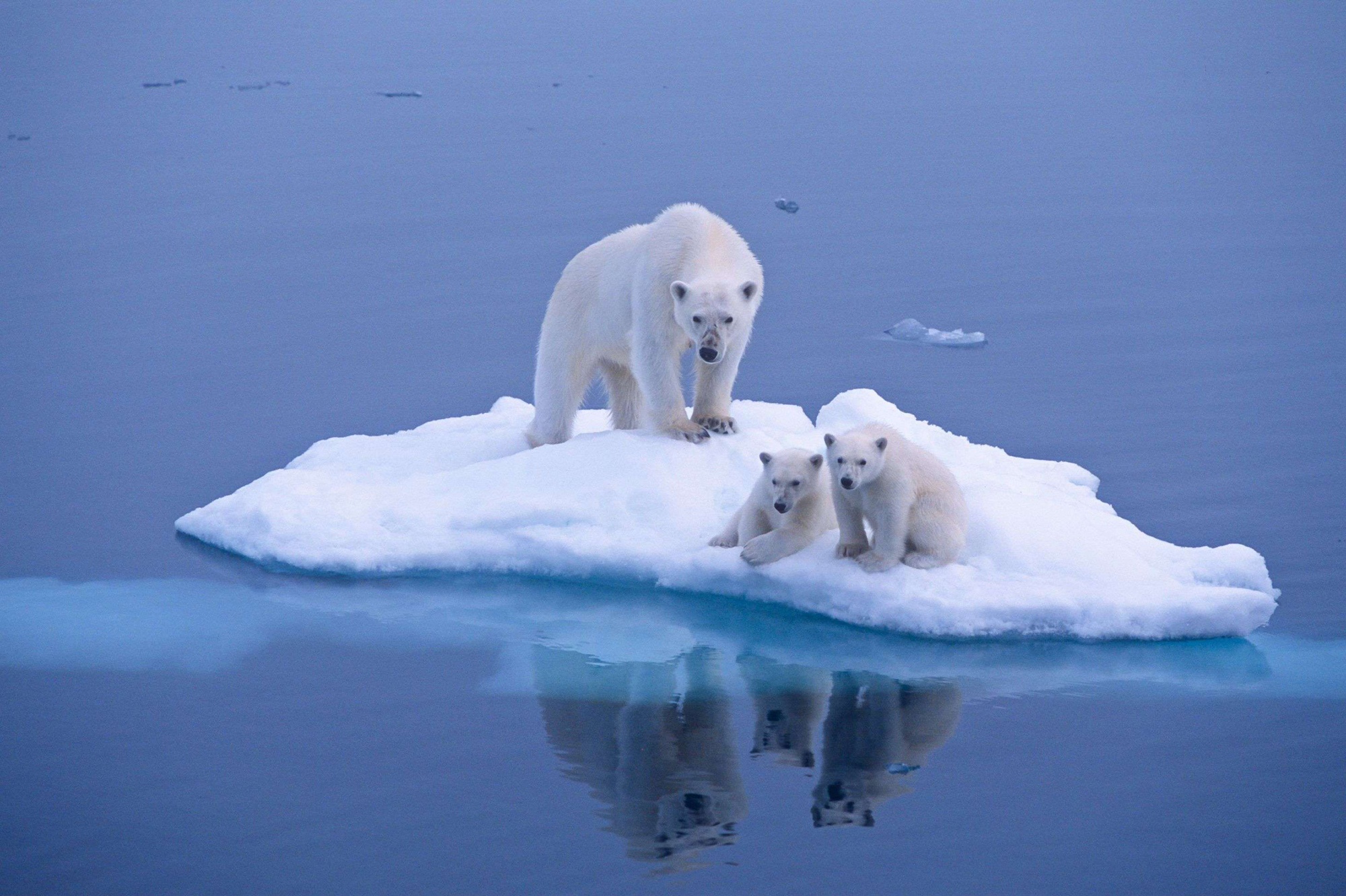 UN RALENTISSEMENT A VENIR ?

Les modèles publiés par le GIEC prévoient un ralentissement de la circulation thermohaline en Atlantique Nord
(Groupe d’Experts Intergouvernemental du Climat)
Ce ralentissement induit par la fonte arctique aurait pour conséquence d’amoindrir les effet du réchauffement climatique dans le Nord de l’hémisphère Nord.
La circulation thermohaline est perturbée par le réchauffement climatique.
7
LA TERRE N’EST PLUS a l’équilibre thermique
Au cours des 50 dernières années, l’océan a absorbé environ 90% de l’excès de chaleur reçu par la planète en raison de l’augmentation de la concentration de gaz à effet de serre dans l’atmosphère (CO2).
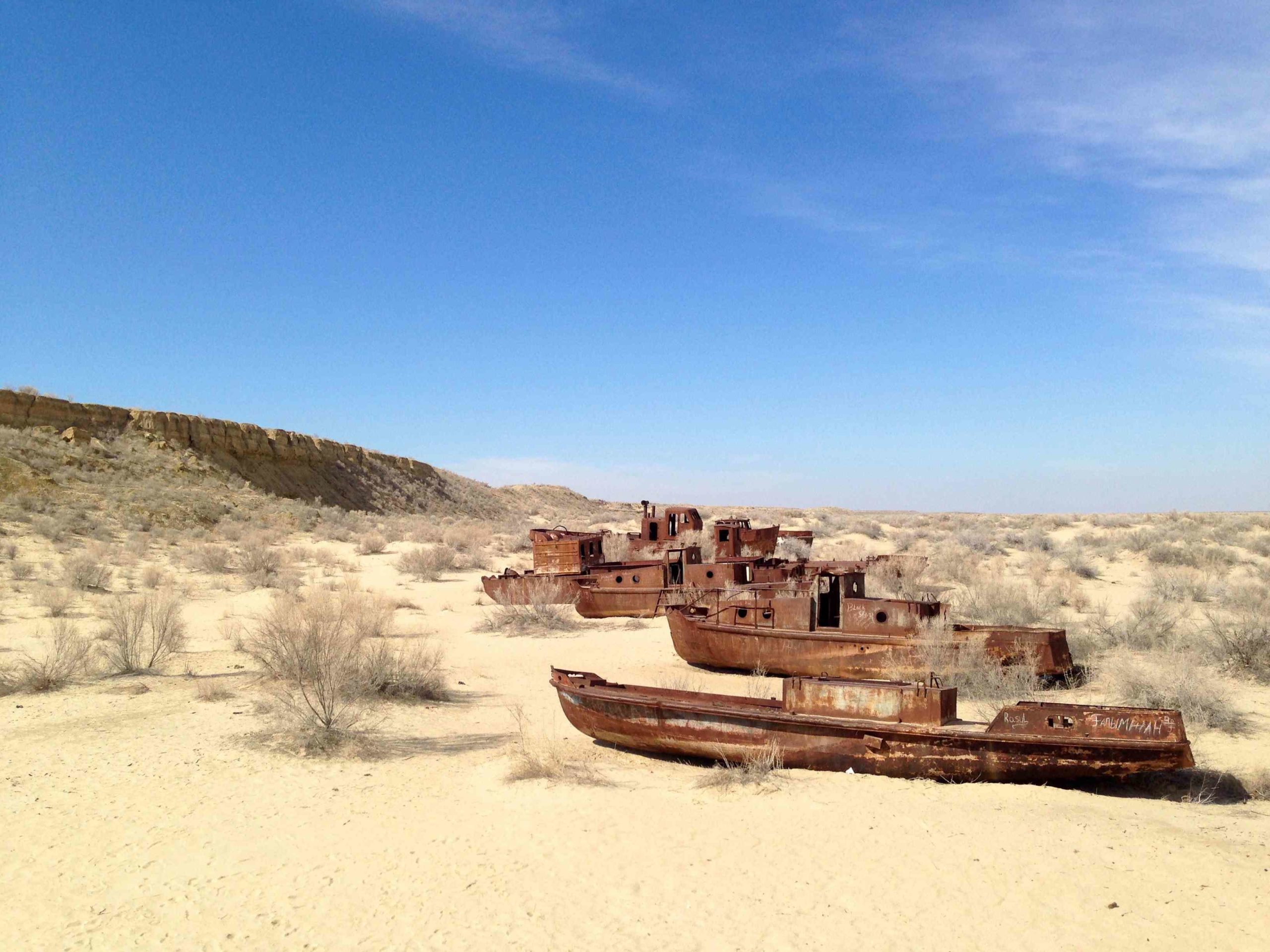 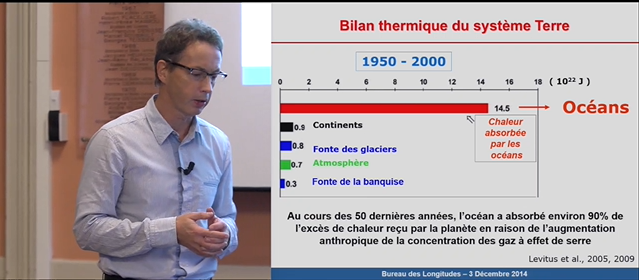 L’océan a absorbé l’excès de chaleur… 
Dit autrement, il nous a protégé du réchauffement !
8
Le niveau des océans s’élève
La compréhension du climat passe par une observation de l’océan.

								Le niveau monte :  +3 mm / an
								Le rythme s’accélère.
								Deux causes : 
									fontes des glaciers + dilatation
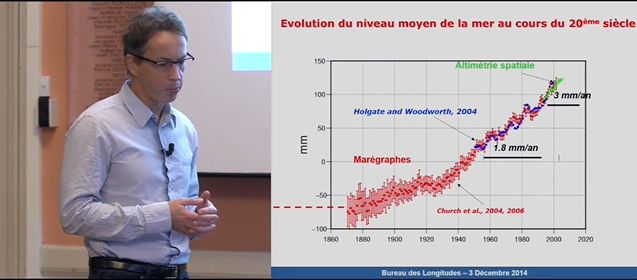 En noir : l’altimétrie par radar embarqué sur satellite depuis 1992
9
L’océan absorbe le Co2 mais…
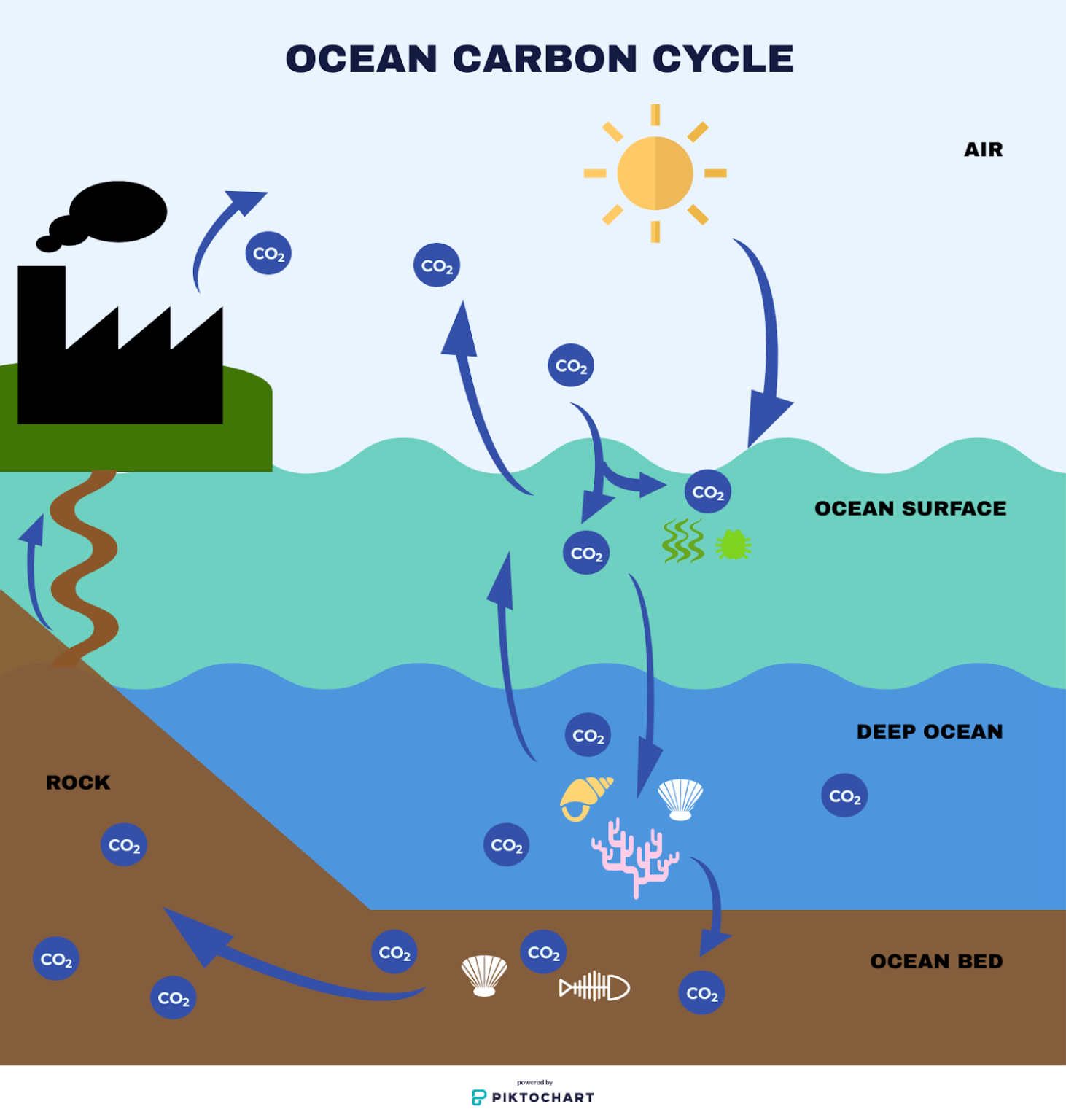 Chaque année, 30% du CO2 émis par l’homme est absorbé par l’océan…
Océan = pompe à CO2
Mais la capacité de l’océan à absorber le CO2 diminue …
Et cette absorption acidifie l’océan. Dit autrement, le pH de l’océan diminue.
10
La désoxygénation de l’océan s’accélère…
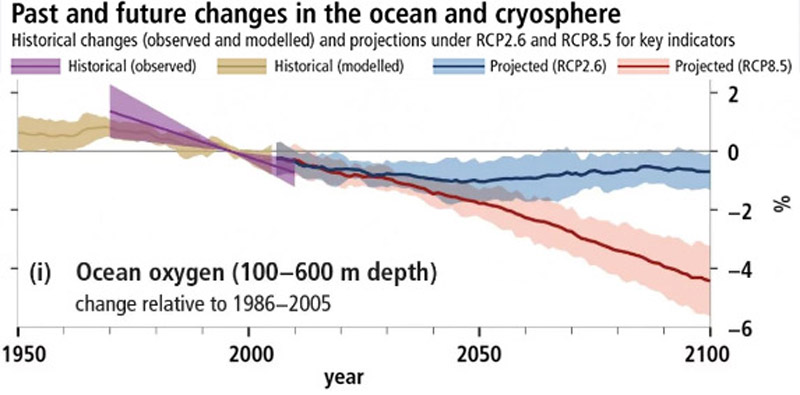 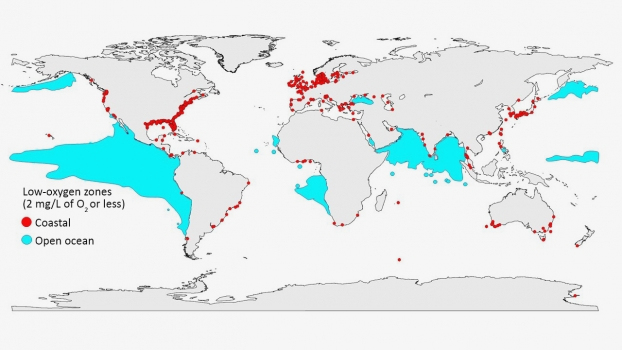 Le GIEC anticipe une extension des zones à minima d’oxygène.
11
LES impacts du réchauffement climatique sur l’océan
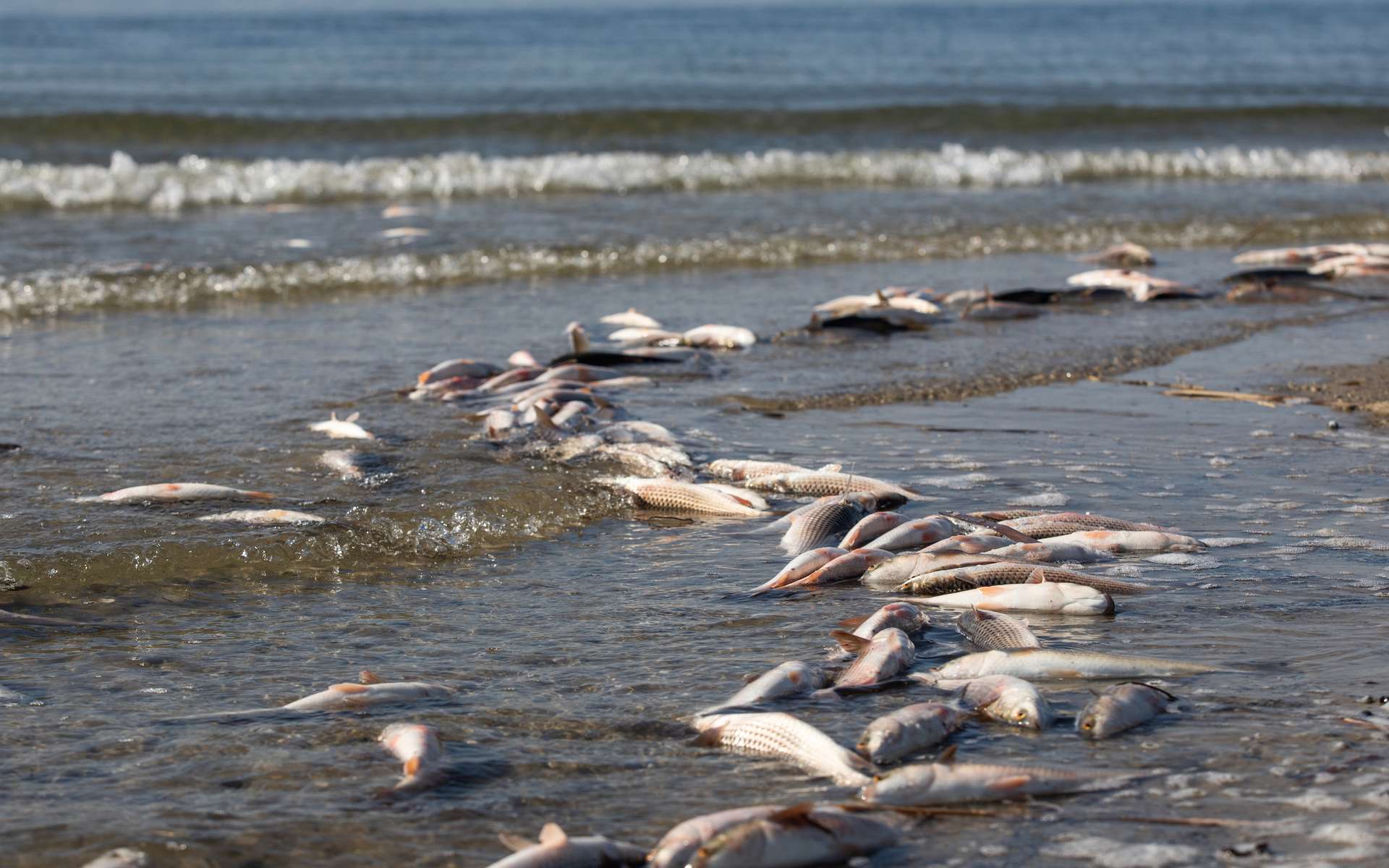 AUGMENTATION DU NIVEAU MOYEN DE L’OCÉAN

AUGMENTATION DE LA TEMPÉRATURE

CIRCULATION THERMOHALINE MOINS VIVE

ACIDIFICATION DES OCÉANS ET DÉSOXYGÉNATION

EFFETS IMPORTANTS SUR LES ÉCOSYSTÈMES
Il faut documenter le réchauffement.
=> mettre l’océan sous surveillance
12
Quels paramètres suivre ?Comment les mesurer à l’échelle globale ?
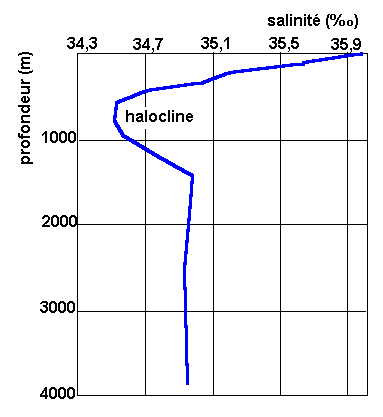 TEMPÉRATURE ET SALINITÉ

pH et CARBONATES
Acidité

L’OXYGÉNATION O2
		
LA BIOLOGIE
		 Phytoplancton
Il faut documenter le réchauffement.
=> mettre l’océan sous surveillance
13
Deux grands types d’observationS
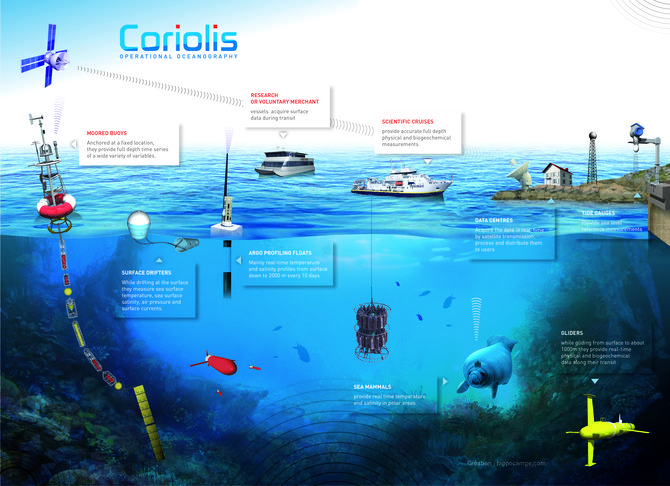 IN SITU
14
Deux grands types d’observationS
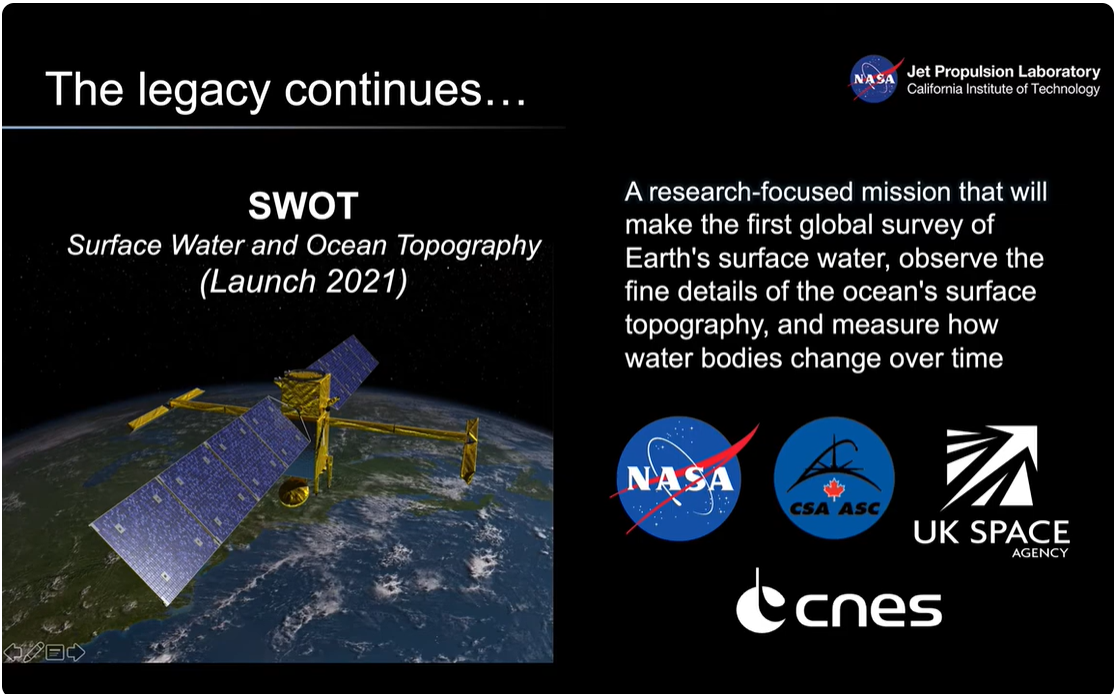 PAR SATELLITE
https://earth.jpl.nasa.gov/resources/256/topex-jason-series-swot/
15
Deux grands types d'observations
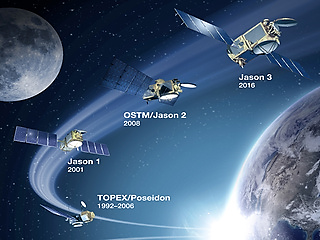 PAR SATELLITE
Vision globale et répétée.
Mesure des paramètres clefs.
Rôle de la France
Les données in situ restent indispensables pour calibrer les appareils embarqués sur satellites.
16
Différents satellites
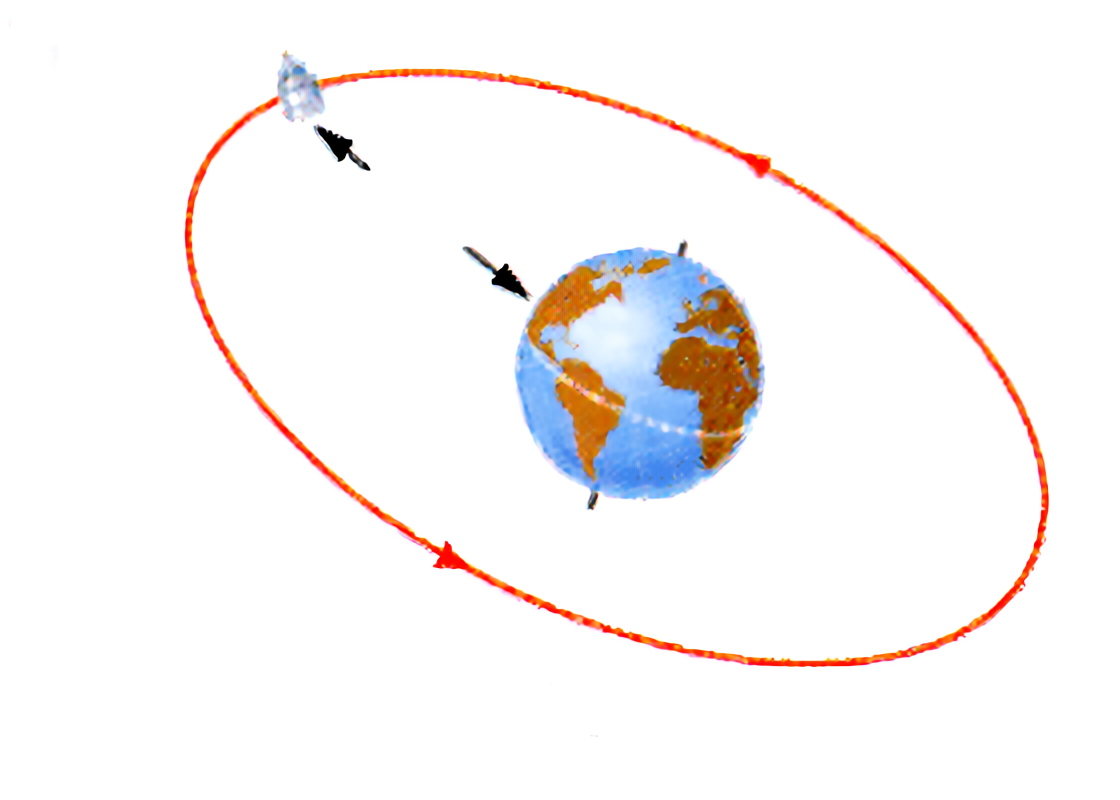 Géostationnaires
https://www.youtube.com/watch?v=sj7zsGkpZxg
Polaires ou défilantes
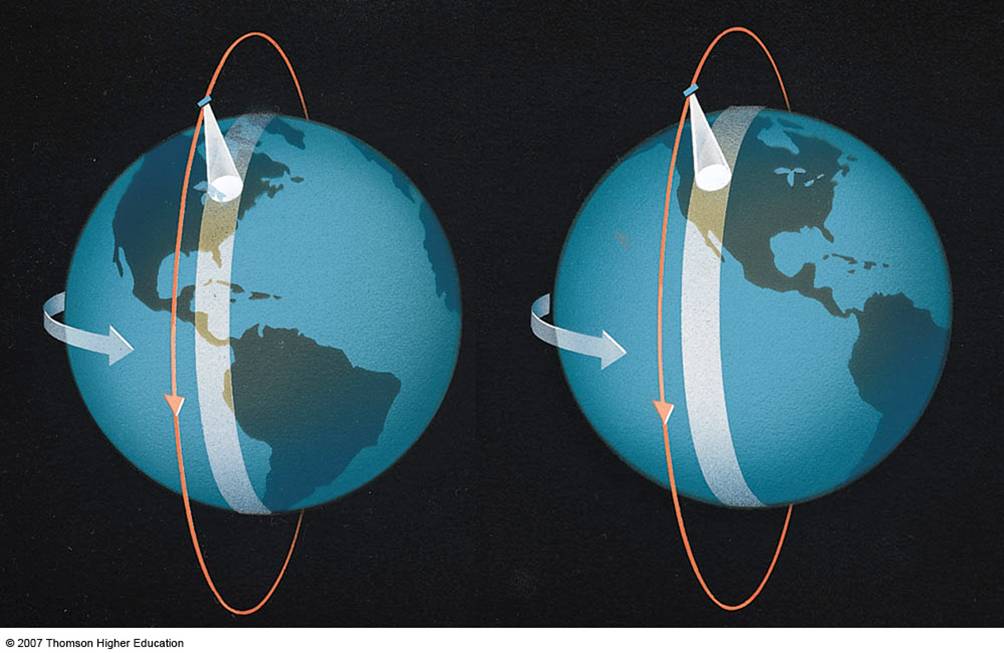 La durée un jour sidéral est 86 164 s.
17
LES APPAREILS EMBARQUéS :                 2 techniques d’océanographie spatiale
PASSIF
    On capte une onde électromagnétique :
     - émise par la surface,
     - réfléchie de la lumière solaire

RADAR
     L’appareil embarqué émet une onde électromagnétique puis analyse le signal reçu après réflexion sur la
     surface.
Dans tous les cas, la propagation du signal au travers de l’atmosphère doit être prise en compte.
18
TOPEX / POSéÏDON ET JASON
UN Très GRAND Succès DU CNES 
    Un résultat : le niveau des océans monte ….
    Une meilleure comprhension des dynamiques tropicales
    Suivi des événements Niño / Niña
Des mesures altimétriques
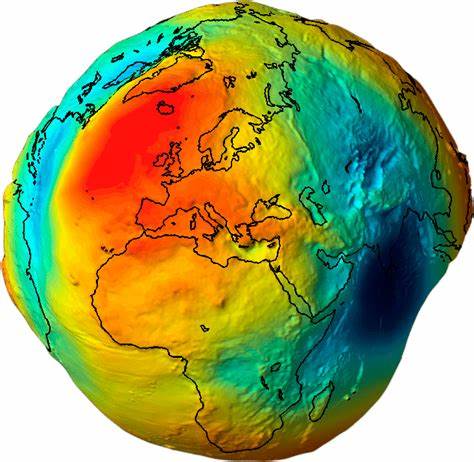 Topex / Poséïdon a été une rupture dans l’océanographie.
19
CONCLUSIONS
L’OBERVATION DES Océans est un enjeu majeur
    Des progrès remarquables ces 20 dernières années.

La nécessité d’une approche variée 
     L’observation in situ complète l’observation satellite.

Une indispensable coopération internationale
     Rôle majeur de la France et de l’Europe.
Notre jeunesse aura à gérer les conséquences des perturbations climatiques sur l’Océan.
20
RESSOURCES
https://www.coriolis.eu.org/Observing-the-Ocean+
https://planet-terre.ens-lyon.fr/veille/breves/desoxygenation-de-l-ocean
https://marine.copernicus.eu/es/news/ocean-deoxygenation-and-alarming-consequences
21
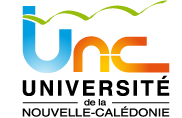 C’est la fin…     EN VOUS REMERCIANT
Pour étudier à l’UNC en SCIENCES :
Licence de Physique-Chimie, de SVT, de Maths
Le CUPGE
22